UB LIS 571 SoergelLecture 10.2b  DDC Worksheet
Dagobert Soergel
Department of Library and Information StudiesGraduate School of Education University at Buffalo
Includes audio.	              95 min + optional  25 min
How to use these slidesrepeated
The lecture or exercise is divided into segments listed on Slide 3. 
Many slides have audio. To start the audio:
Mouse over the speaker icon.
A familiar play-back control bar appears. Click on ►to start, click on || to pause.
Other slides have just instructions or are just to read or direct you to read something.
If you do not have MS PowerPoint 2010 or later      (also available for Mac), get it free from UB IT.
2
Outline
3
DDC Worksheet
You should have read the yellow page for Assignment 13.1, p. 197
The DDC worksheet starts on Assignments p. 199
It is designed to be done on your own, even without slides. But students found this difficult, so I provide these slides that contain the answers. I recommend that you first try answering the question yourself and then advance to the slide with the answer. A complete answer key is also provided in
www.dsoergel.com/UBLIS571DS-10.2b-2Lecture10.2bAssignment13.1DDCAnswerKeyPrint.pdf
For the optional Section 4 you need
www.dsoergel.com/UBLIS571DS-10.2b-2Lecture10.2bAssignment13.1DDCSection4.Print.pdf
Download and print
4
DDC Worksheet 1. Introduction to DDC   25 min
Sections General layout and Fundamental rule of use   p. 199
Read General layout and get an overview of DDC as instructed, incl. looking at the Sample Pages from DDC starting on p. 219
Read Fundamental rule of useDo the WebDewey exercise parts A and B, starting on p. 207
Then start the audio: 	Usability of WebDewey vs. printed volumes  (2 min)


15 min
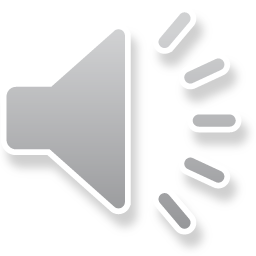 5
DDC Worksheet  1. Introduction to DDC
Sections Fundamental rule of use and
Focus of document p. 199 - 200

Start the audio, goes with the text (2 min)
Answer A is on next slide
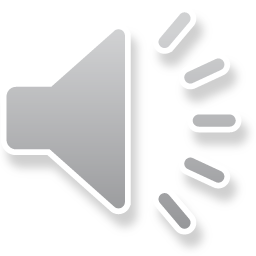 6
DDC Worksheet  1. Introduction to DDC
Sections 1.2 and 1.3. Answer  p. 194 - 195

Answer A:  388.324	Trucking services 
Note: The economics aspect is implied by being under class 380
Note: Very similar, but with emphasis on trucks as a type of vehicle (rather than on services provided by trucks) is the following class which is built by method 2.3 (see below)
388.34|4	Social sciences > Commerce, communication, transportation >  Transportation. Ground transportation > Vehicular transportation > Vehicles > Trucks (629.224 is trucks)
7
DDC Worksheet 2. Building classes  30 min
Section 2.1. General tables
Introduction and Table 1. Standard subdivisions p. 201
Start the audio, goes with the text (4 min)

Answer B is shown on the next slide
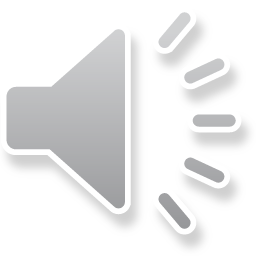 8
DDC Worksheet 2. Building classes
Section 2.1. General tables
Introduction and Table 1. Standard subdivisions p. 201
Answer B:
Railroads (385) directory (of persons and organizations) (T1 / -025)
385|.025
9
DDC Worksheet 2. Building classes
Section 2.1. General tables
Here: Table 2. Areas, p. 202 and Tables 3 – 8, p. 203
Start the audio goes with the text (3 min)

Answers C and D are shown on the next slide
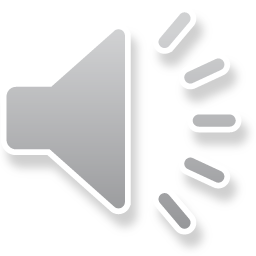 10
DDC Worksheet 2. Building classes
Section 2.1. General tables
Table 2. Areas, p. 202 and Tables 3 – 8, p. 203
Answers
River transportation (386.3) in the U.S. (T2 / -73) (no instruction with 386.3)
▸C		 386.3|09|73
(no instruction with 386.3, therefore must use 09 to combine with 73 from Table 2)

The role of trucks in transportation in Germany (area T2/ -43)
▸D		388.344|09|43
Again:  Add area numbers without intervening 09 only if instructed to do so.
11
DDC Worksheet 2. Building classes
Section 2.2.  Local tables p. 203
Start the audio, goes with the text (3 min)

Answer E shown on the next slide
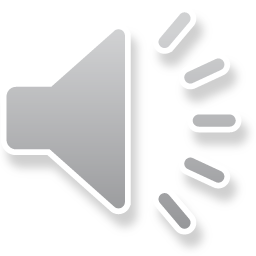 12
DDC Worksheet 2. Building classes
Section 2.2.  Local tables  p. 203 Answer

Curriculums for elementary school science:
▸E	372.35|043           	372.35 from the schedules, 043 from the local table
Elementary education > Elementary education in specific subjects > Science and technology | Curriculums
13
DDC Worksheet 2. Building classes
Section 2.3.  Reusing patterns of subdivision p. 203 - 204
Start the audio, goes with the text (3 min)

Answer F shown on next slide
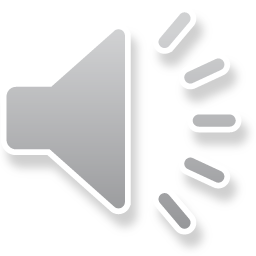 14
DDC Worksheet 2. Building classes
Section 2.3.  Reusing patterns of subdivision p. 203 - 204Answer
Trucks (transportation focus)
▸F 	388.34|4	 	388.34 from the schedule in the 300s, 629.224 is trucks
Social sciences > Commerce, communication, transportation >  Transp. Ground transportation > Vehicular transportation > Vehicles | Trucks
15
DDC Worksheet 2. Building classes
Section 2.4. Further examples and concluding remarks p. 204
Start the audio, goes with the text (2 min)
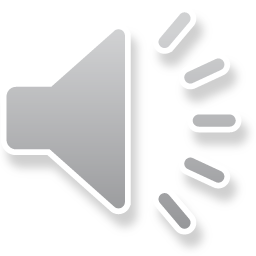 16
DDC Worksheet 3. Cross-references   40 min
Introduction p. 205 - 206
Start the audio, goes with the text (3 min)

Before proceeding to the next slide, try your hand on problems G, H, and I (21 min)
For each of these there is a slide with an answer.The answers in the answer key are a bit more elaborated than what fits on a slide.
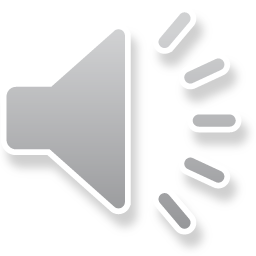 17
DDC Worksheet 3. Cross-references
Start the audio, goes with the text (3 min)
▸G School nursing services 	p. 206
Class number and caption:     371.712	 School nursing programs
Cross-references (class number and caption)
 1 NT 372.1|71 2 Elementary education > Organization and activities in elementary education > 	            School organization and activities in elementary education > Student welfare	            in el. ed. > Student health and related topics in el. ed. > School nursing	            programs in elementary education
2 NT  373.1|71 2  Secondary ed. > ... > School nursing programs in secondary education
3 NT 374.1|71  Adult education > ... > School nursing programs in adult education	
4 NT  378.19|7 12 Higher ed. > ... > School nursing programs in higher education
No cross-references to any of these
All these are built following instructions, for example at 372.11-18 to append to base number 372.1the number following 371 in 371.1 - 371.8. There should be a note at 371.1 - 371.8 Schools and their activities that the class numbers under this class are used to build corresponding classes under each educational level.
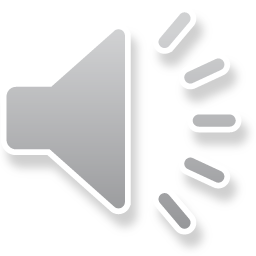 18
DDC Worksheet 3. Cross-references
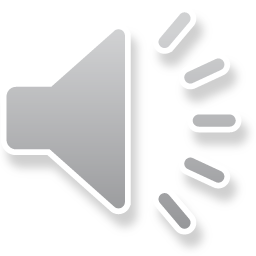 Start the audio, goes with the text (3 min)
▸G School nursing services , continued  	p. 206
5 BT 362.173  Social sciences > Social problems and services; associations > Social	          problems and services > Specific social problems and services > 	          Social welfare problems and services > Problems of and services to	          persons with illnesses and disabilities > Physical illness > Specific 	          services > Services of nurses
This class covers the social provision of nursing services, the next class the technology of nursing services (i.e. the craft of nursing). Comprehensive works go here. This has no cross-reference to 371.712.  From Relative Index under Nursing
6 RT 610.73  Technology (applied sciences) > Medical sciences; medicine > 	        Education, research, nursing, related topics > Nursing and services 	        of allied health personnel
This has a cross-reference to 371.712.   From Relative Index under Nursing
19
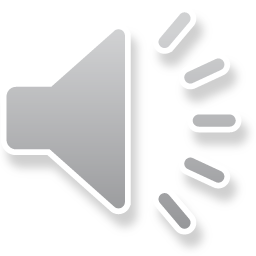 ▸H Blind students  p. 206         Start the audio, goes with the text (5 min)
Class number and full caption:
371.911	Social sciences > Education > Schools and their activities; special education >	Special education > Students with physical disabilities > 	Students with blindness and visual impairment
Cross-references (class number and full caption)
1 BT 362.41        Social sciences > Social problems and services; associations > Social welfare	           problems and services > Problems of and services to people with physical	           disabilities > Persons with impaired vision [Relative Index]
2 RT  305.908|1 Social sciences > Social groups > Occupational and miscellaneous groups >	           Persons by physical and mental characteristics > Persons with blindness and	           visual impairments [Relative Index]
3 RT  T1-0871    Table 1 > History and description with respect to kinds of persons > Persons	            with disabilities and illnesses, gifted persons > Persons with blindness and                            visual impairments [Relative Index]
Any class built by appending 0871 would be an RT, for example
4 RT 794.8|08 71  Arts and recreation > Recreational and performing arts > Indoor games of 	             skill > Electronic games > Persons with blindness and visual impairments
Note: While such classes can be built, I did not find any book with such built classes.

5	RT	617.712	Technology > Medicine and health > Surgery and related medical specialties > Ophthalmology > Pathology and surgery of eyes > Blindness and partial blindness [Relative Index]
20
DDC Worksheet 3. Cross-references
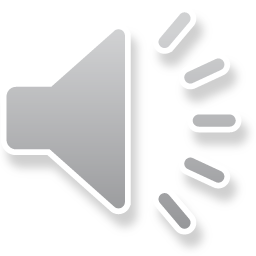 Start the audio,  goes with the text (3 min)
▸I Elementary education in music composition p. 206
Class number and full caption:
372.874	Social sciences > Education > Elementary education > Other studies > Music > 	Composition
Cross-references (class number and full caption)
1 BT 781.3|071   Arts and recreation > Music > General principles and musical forms >	           Composition| > Education, research, related topics > education
The first part in the Relative Index under Composition (Music), then append from Table 1
This built class is explicitly listed in WebDewey. There are 23 books under this in WorldCat.
I give some classes that fall below this one just to illustrate how Dewey works
2 RT 781.3|0712  Arts and recreation > Music > General principles and musical forms > 	            Composition| > Education, research, related topics > education > 	  	            Secondary education 
[The first part in the Relative Index under Composition (Music), then append from Table 1] [This built class is not explicitly listed in WebDewey.] There are 7 books under this in WorldCat
21
DDC Worksheet 3. Cross-references
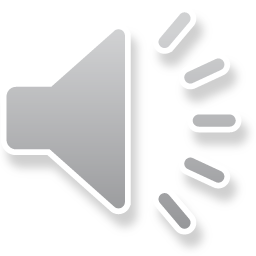 Start the audio,  goes with the text (3 min)
▸I Elementary education in music composition p. 206  cont.
Cross-references (class number and full caption)
3 RT  781.37|076  Arts and recreation > Music > General principles and musical forms >	             Composition > Arrangement| > Educ., res., related > Review and exercise
[The first part in the Relative Index under Composition (Music), then append from Table 1]
[This built class is not explicitly listed in WebDewey.] There are 4 books under this in WorldCat
4 BT 780.7           Music instruction (Relative Index under Music)
5 RT 153.9478     Philosophy & psychology > Psychology > Specific topics in psychology >	            Conscious mental processes and intelligence > Intelligence and aptitudes >	            Aptitude tests > Tests for aptitudes in specific fields > Musical aptitude tests	
Searched for musical ability in WebDewey
22
DDC Worksheet 4. Facet structure   25 min
Optional
4. Exploring the structure of DDC from a facet perspective
Download 
www.dsoergel.com/UBLIS571DS-10.2b-2Lecture10.2bAssignment13.1DDCSection4.Print.pdf
and print
Start the brief audio (3 min)
then read through p. 1 - 3 
(you can skim the bulleted instructions)
The examples on p. 4 will be explained on the next slide.
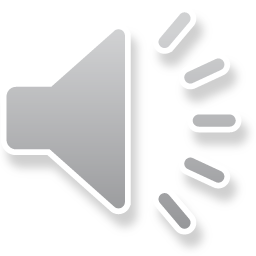 23
DDC Worksheet 4. Facet structure
4. Exploring the structure of DDC from a facet perspective
Discussion of the examples on p. 206, explaining two key concepts:
The combination order of facets, which determines the place of a compound class in a classification
The specificity with which the concepts in a facet are expressed in the compound Dewey class
Start the audio  20 min
End of the Dewey worksheet discussion
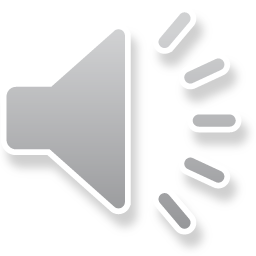 24